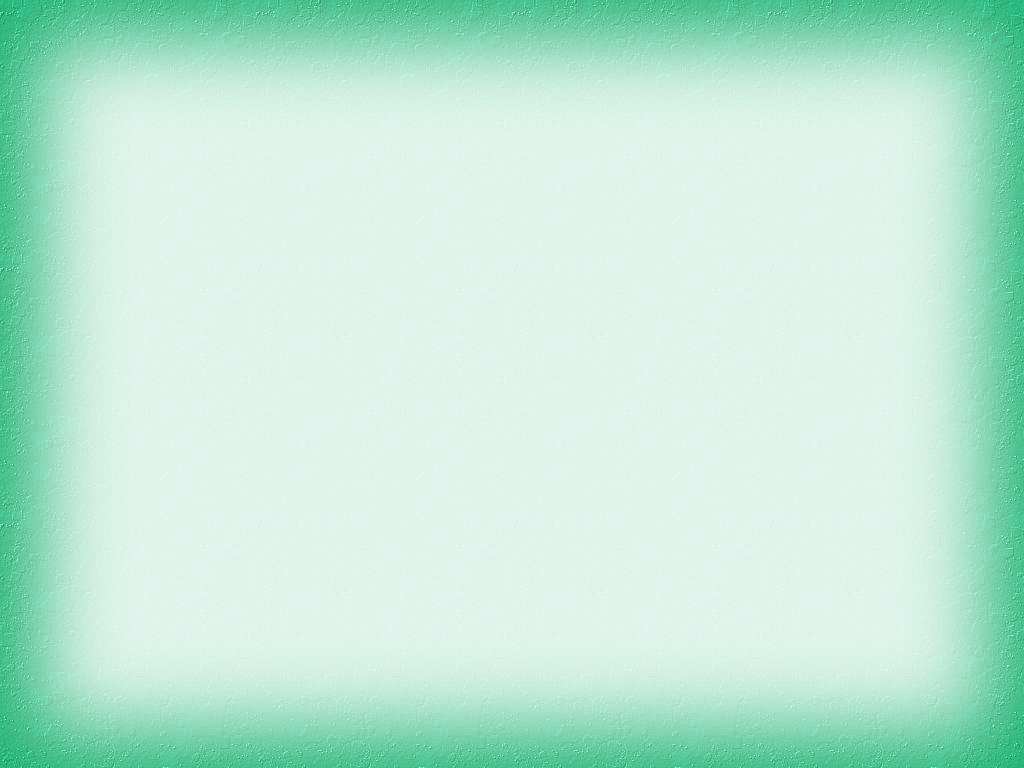 EVALUACIÓN INSTITUCIONAL 2013
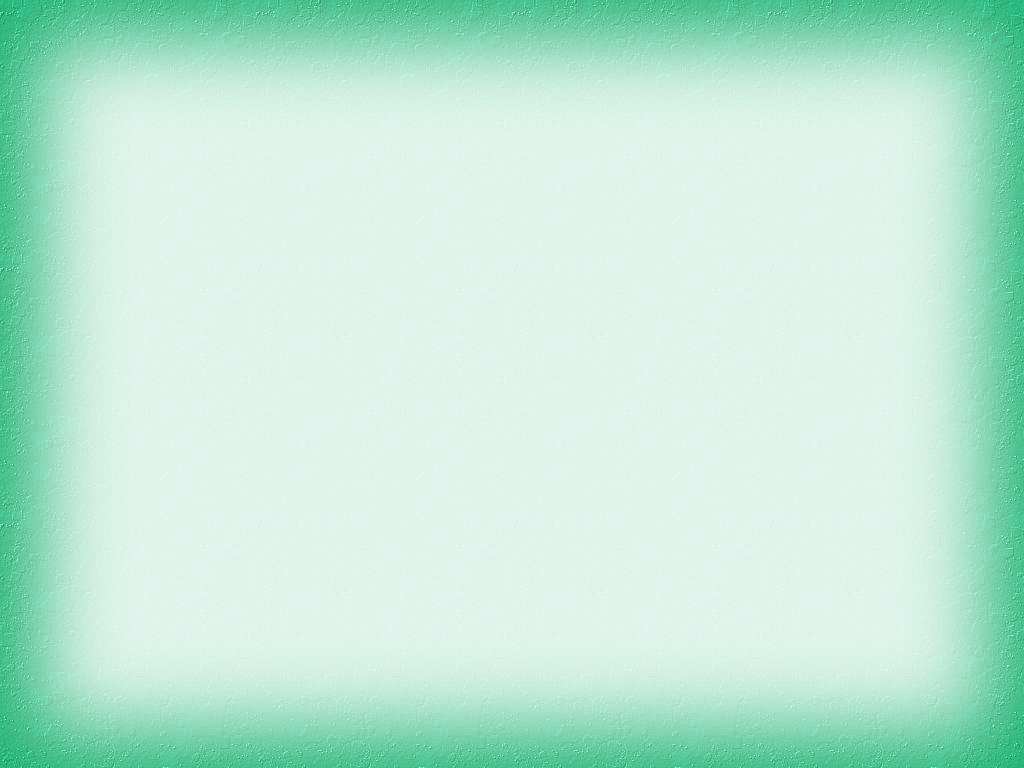 EVALUACIÓN INSTITUCIONAL 2013
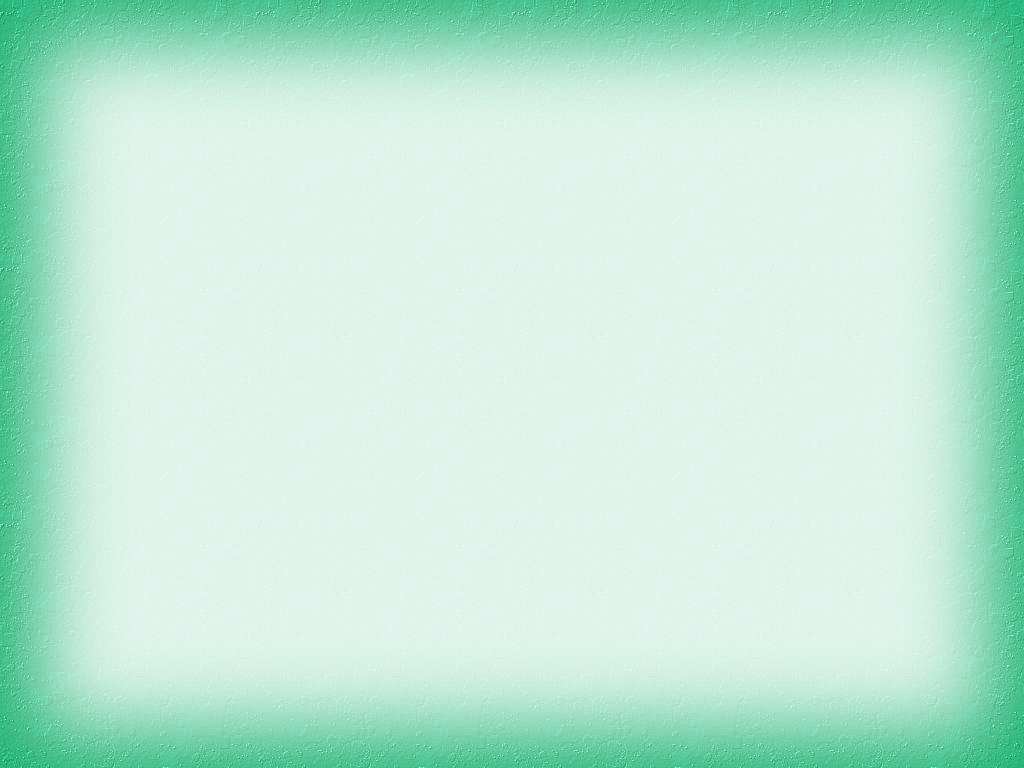 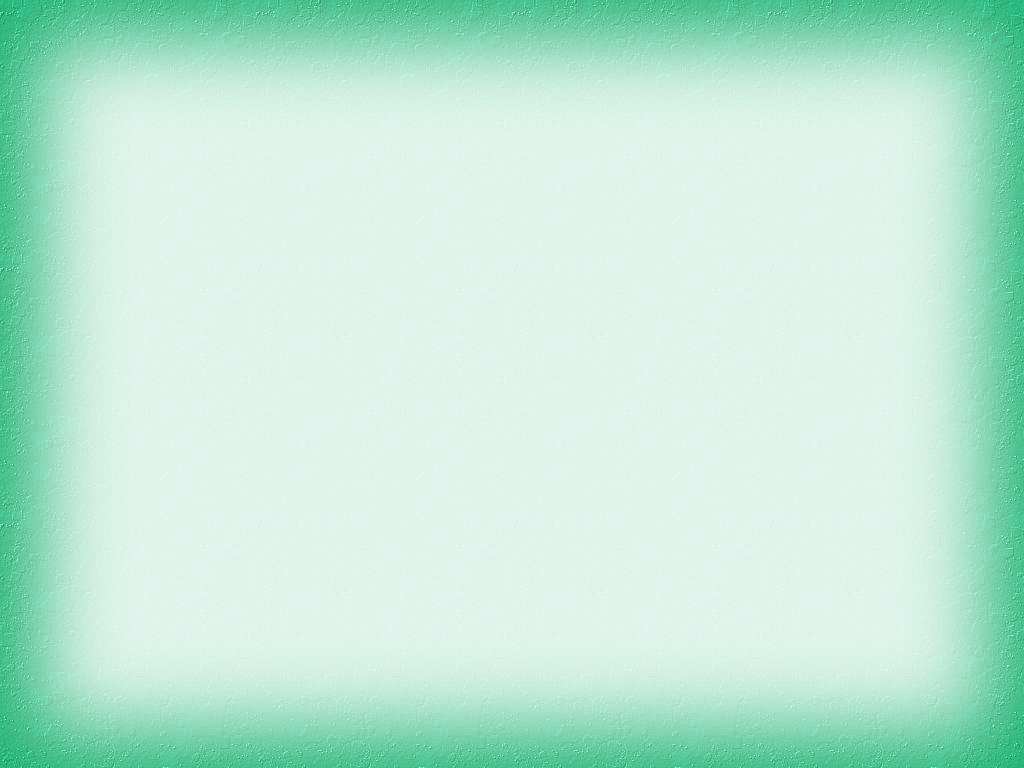 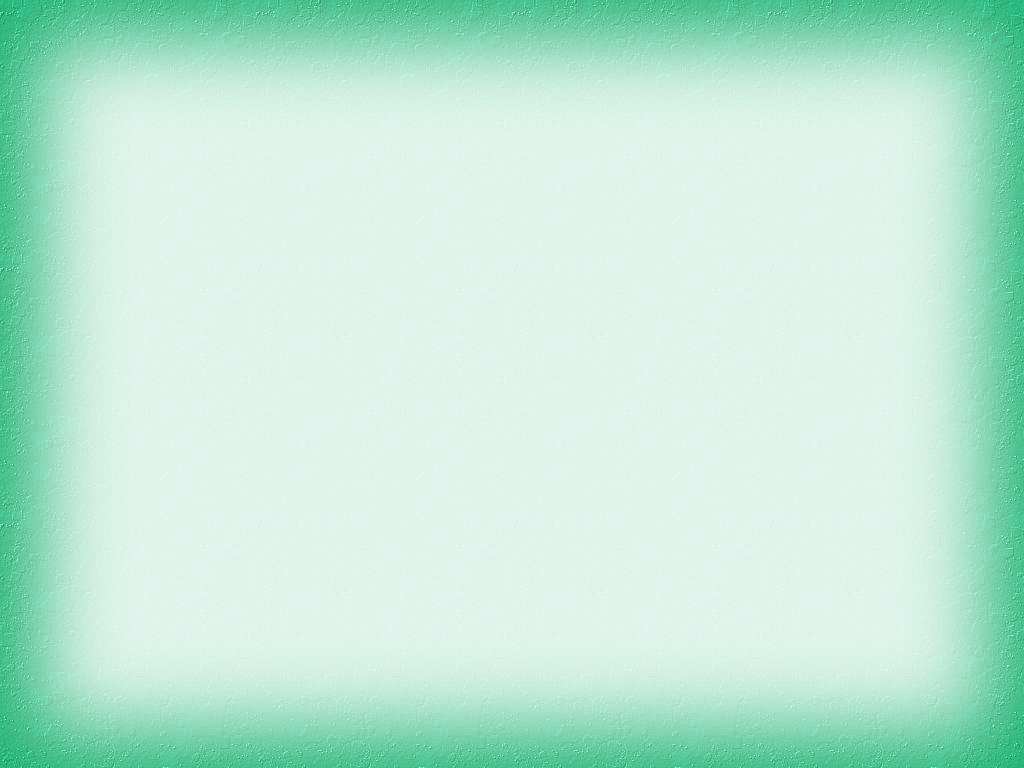 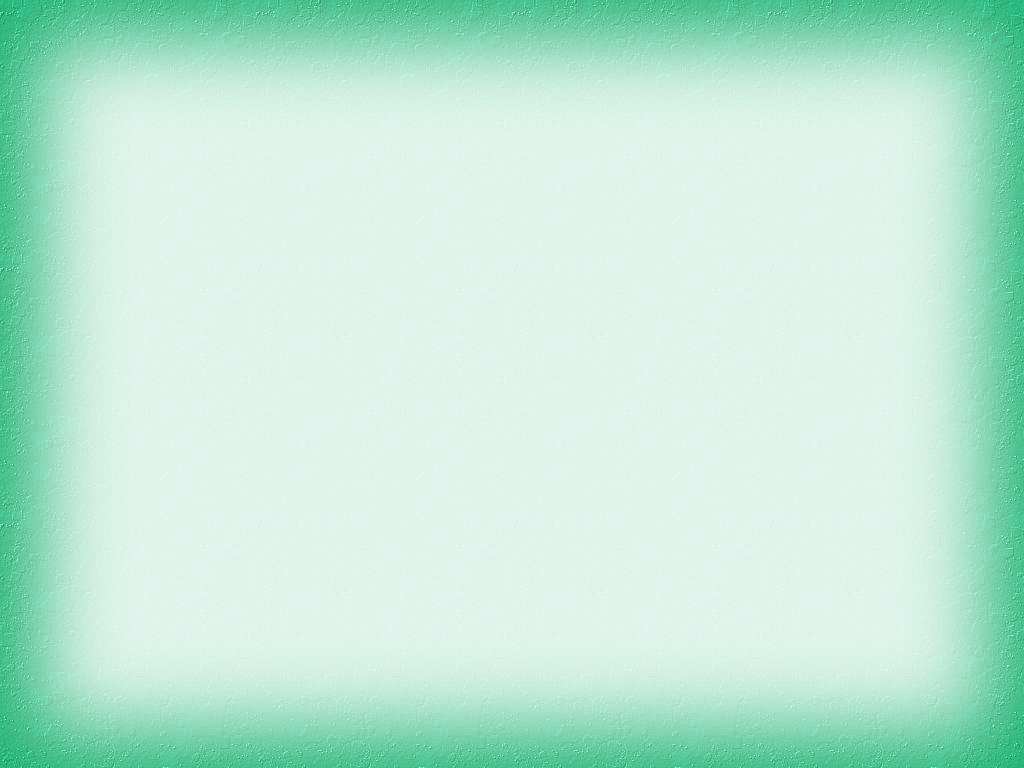 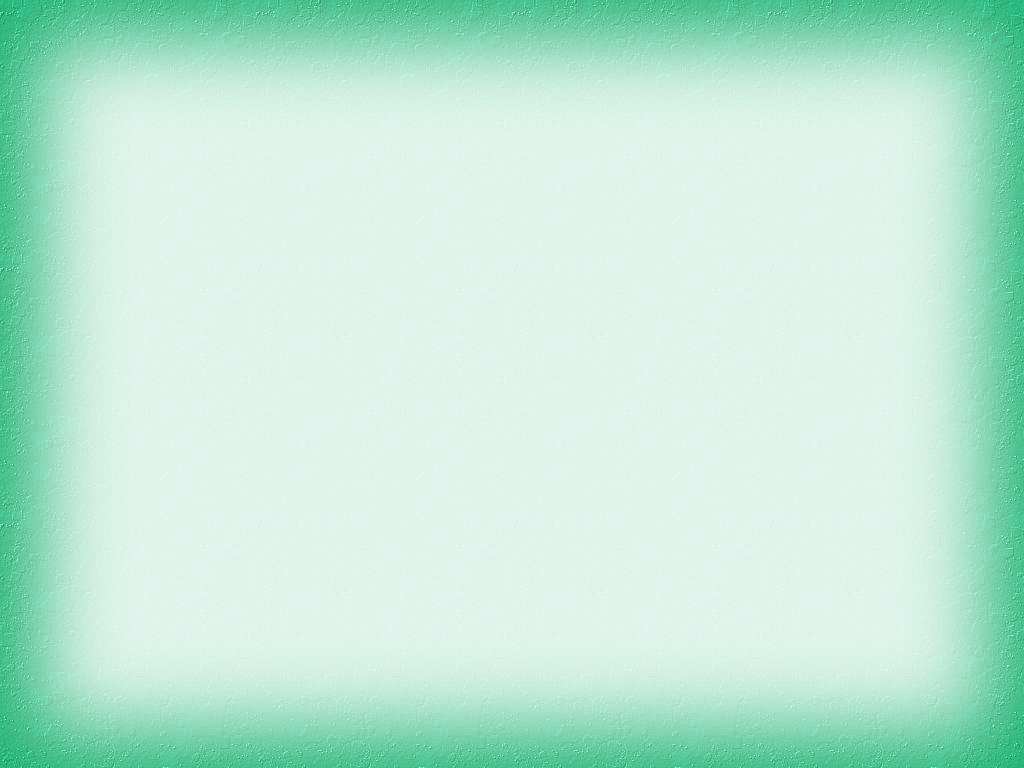 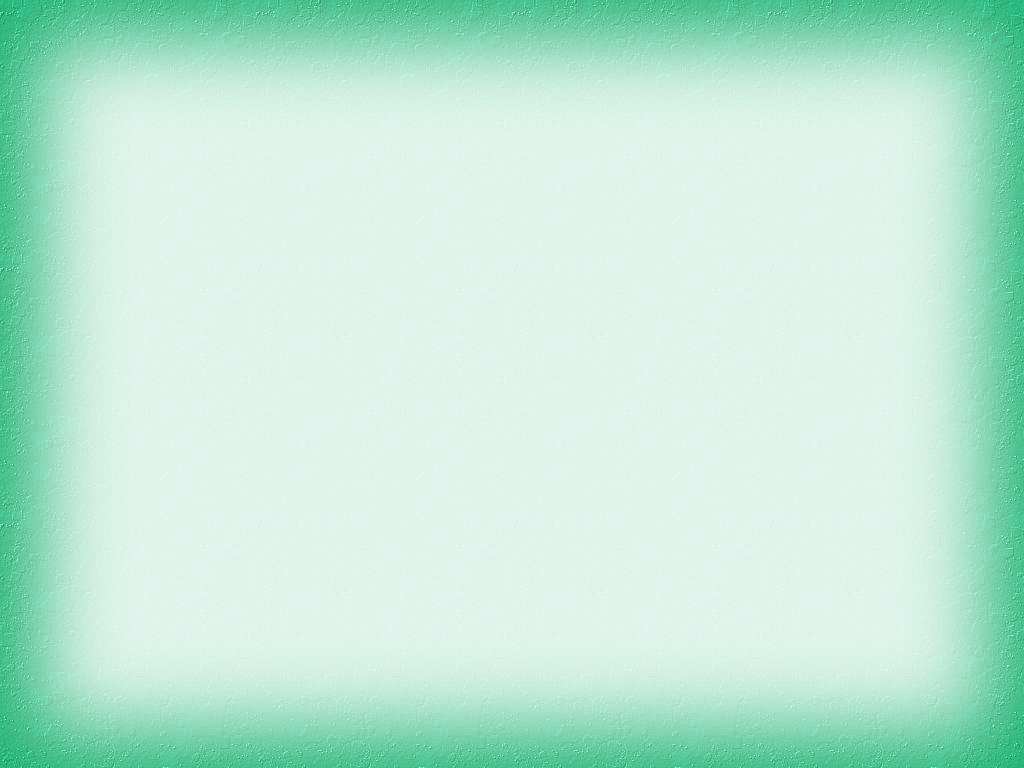